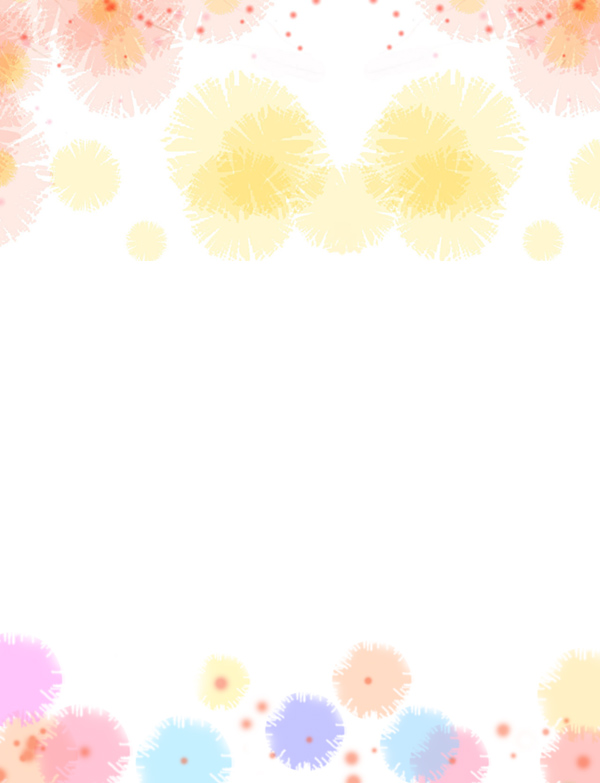 怎樣用讀報來訓練孩子演說？
每個孩子都有潛能
只要給孩子舞台
只要用點方法
孩子就能展現天分
發現孩子天分後
若要語文競賽
全班都可當選手
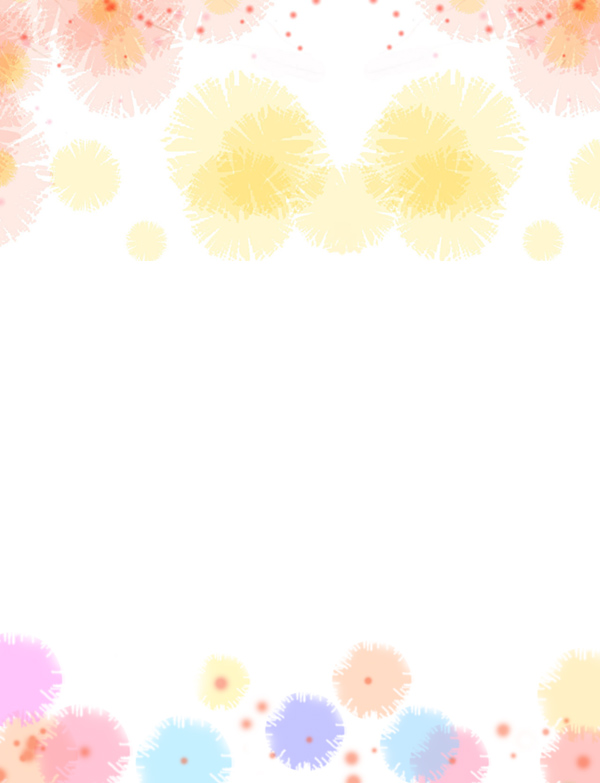 我是演說高手
一教學方法
1文章來源
兒童園地版文章
寫過的快樂讀讀報自選一篇文章
2如何背誦
每天當功課寫在聯絡簿一天背一段
下課時間驗收
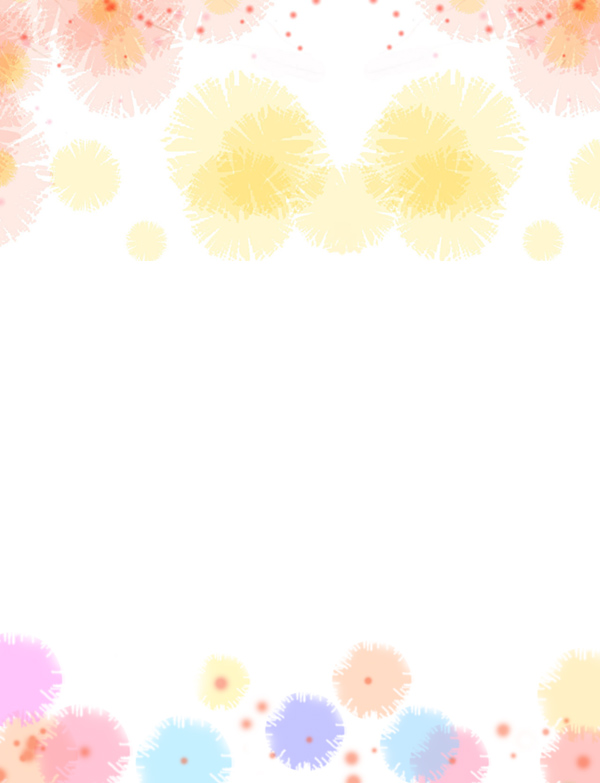 我是演說高手
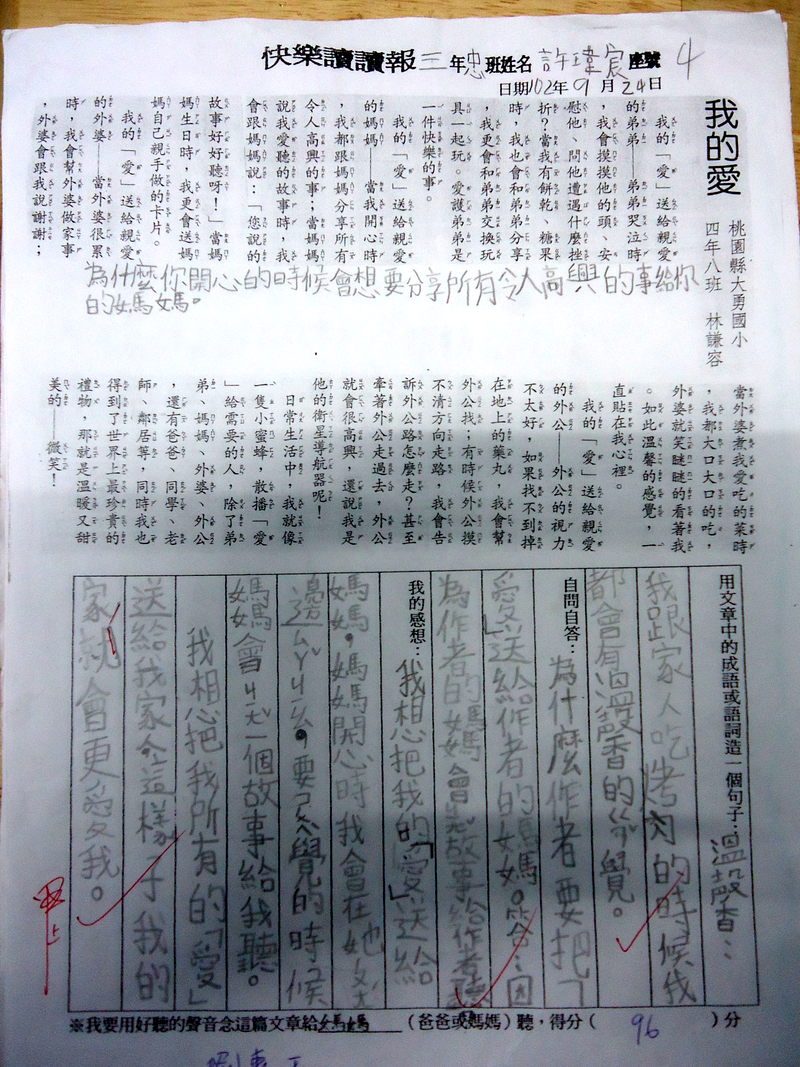 用寫過的快樂讀讀報
的文章當背誦資料
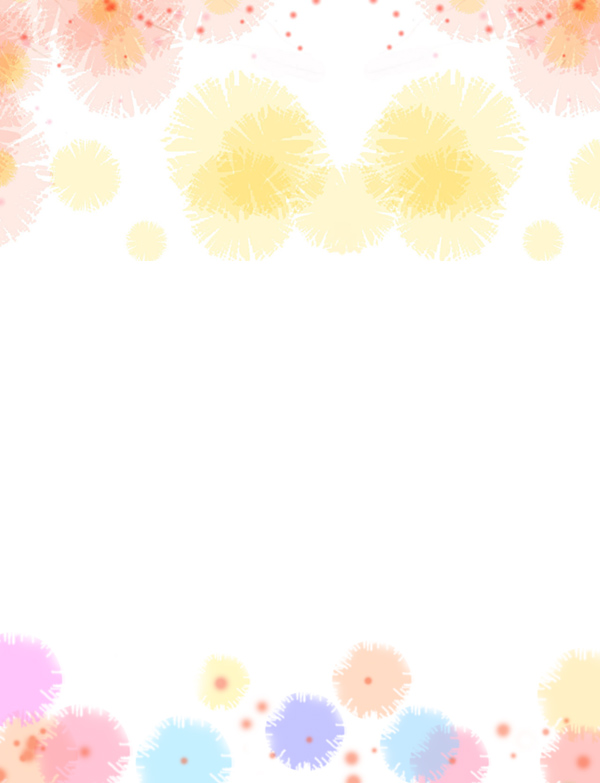 我是演說高手
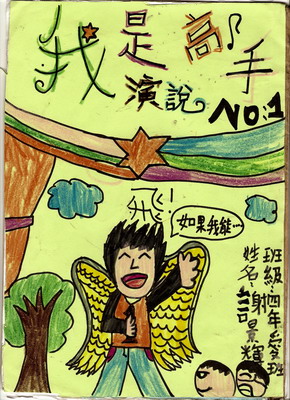 學習單合訂命名為
「演說高手就是我」
每位學生人手一本
並由學生自由設計封面。
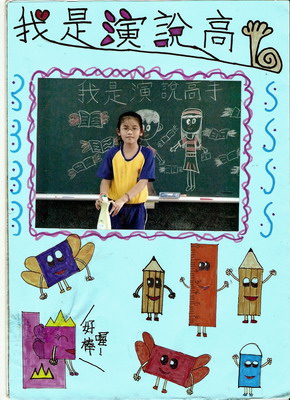 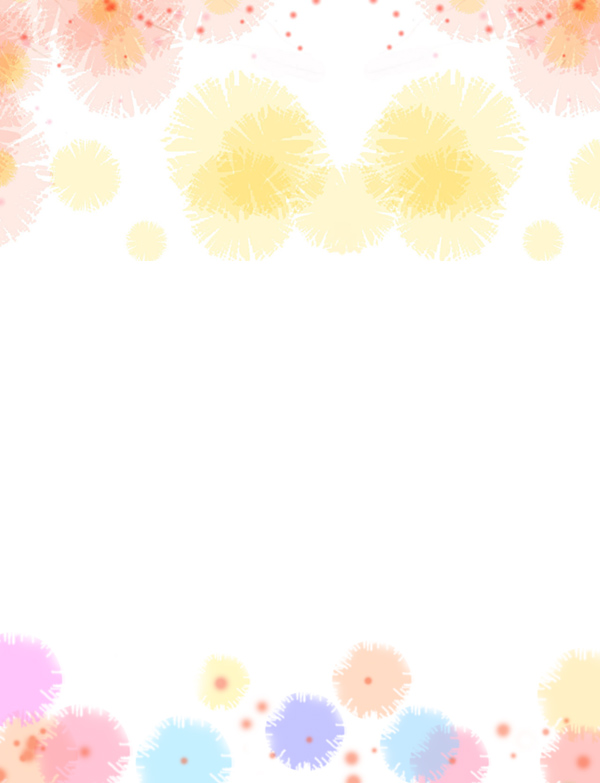 我是演說高手
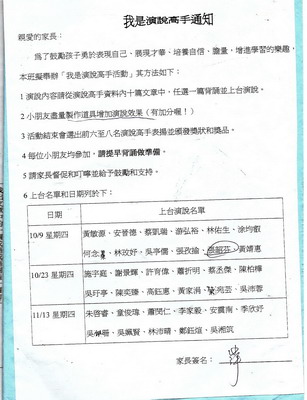 排定每組學生上台 演說日期，
規定必 須背熟這本
「演說 高手就是我」
其中 的一至二篇文章，
 並上台進行演說比 賽。
演說高手通知
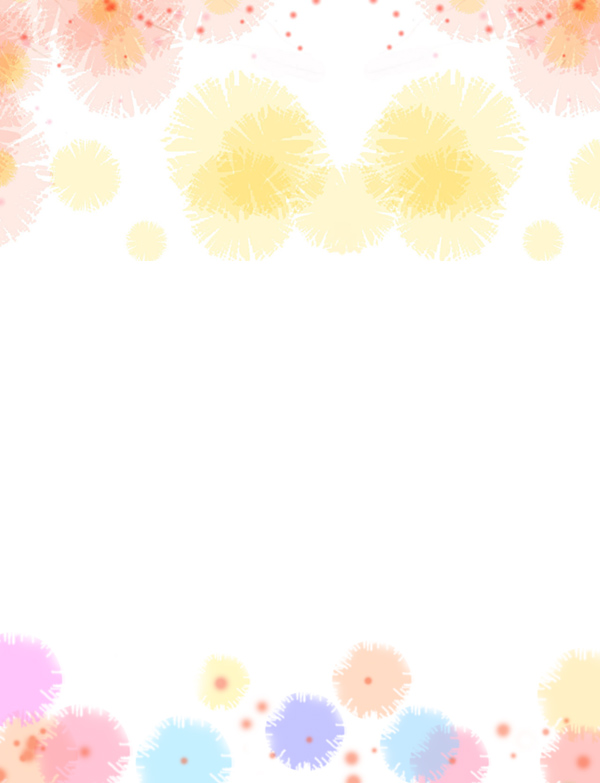 我是演說高手上台演講_自備道具
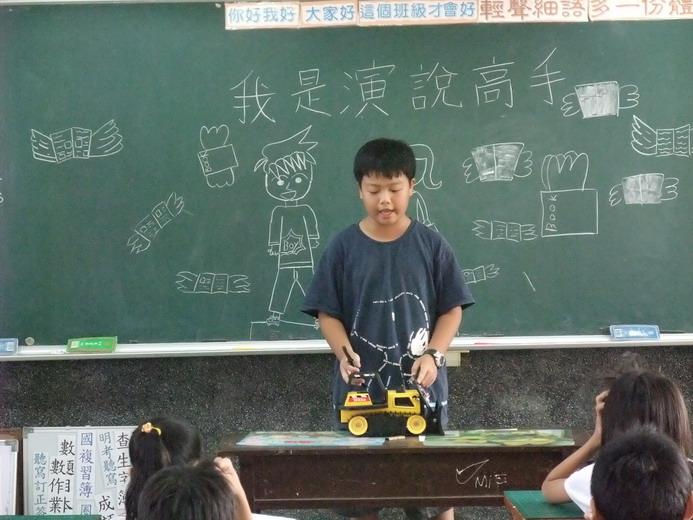 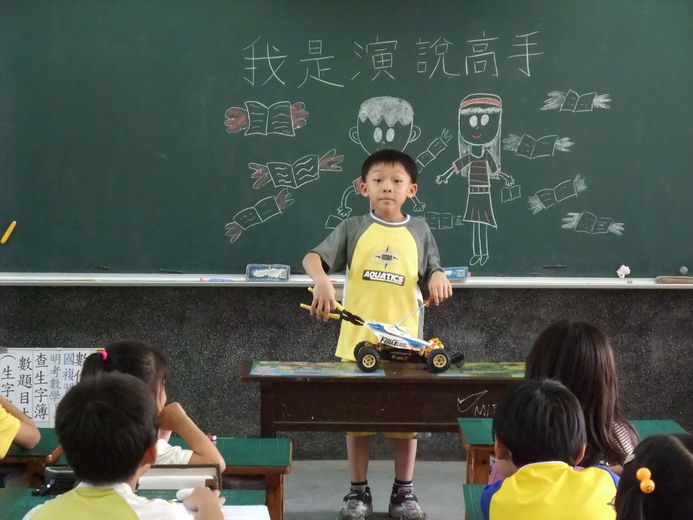 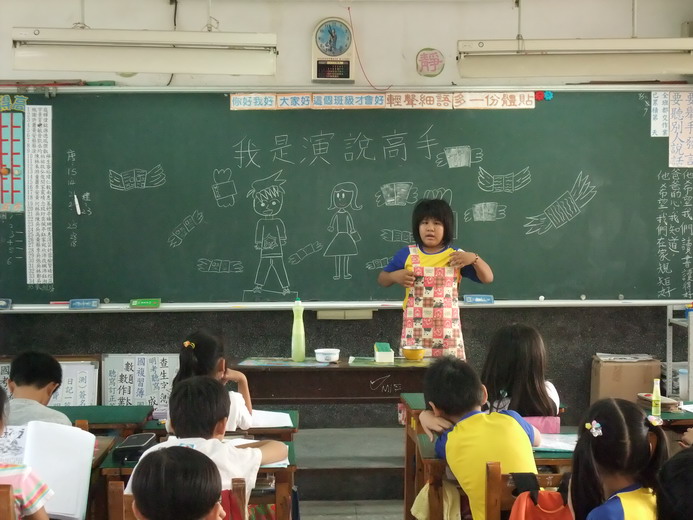 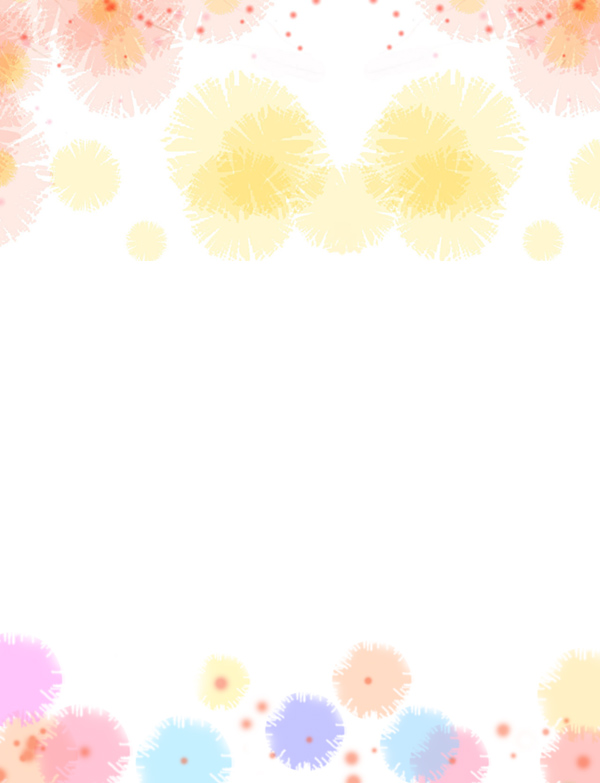 我是演說高手前十名頒獎，開心啦!
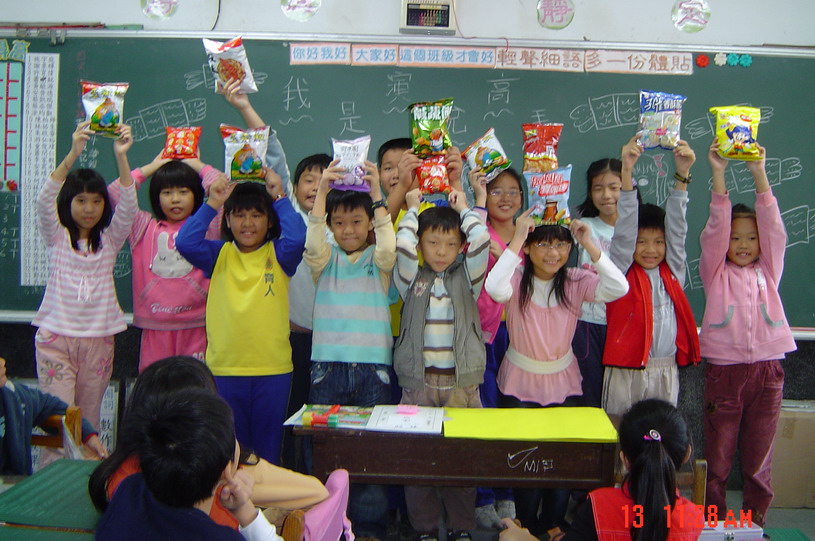 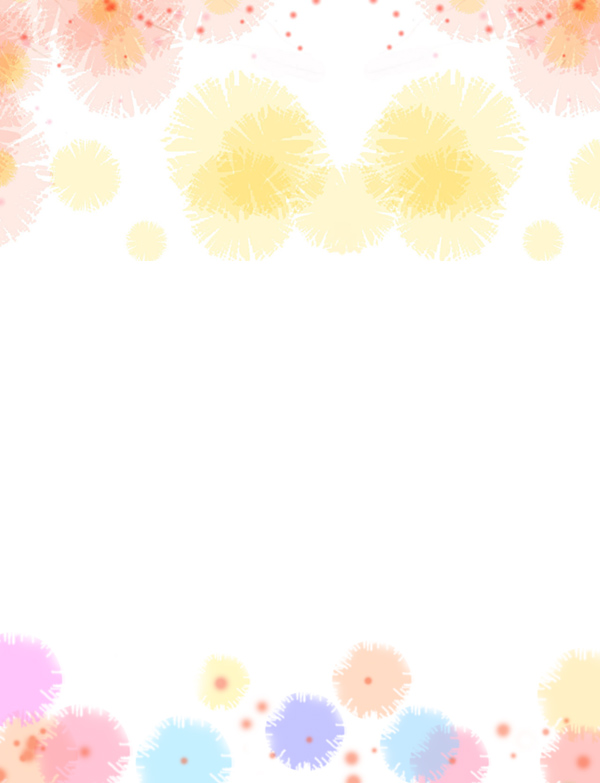 教學分享交流
這本「演說高手就是我」既可當作演說的材料，亦可當作提
升寫作能力的法寶，一舉兩得。

只要老師肯花一點點心思，就能發現孩子的天分，孩子也能
有勇氣去挑戰害怕的事。

我們給孩子機會，在他的心靈種下一顆勇氣的種子，有了種
子就有希望。